Principles to Actions: What’s Exciting about NCTM's New Blueprint?
April 10, 2014
Steve Leinwand
American Institutes for Research
sleinwand@air.org    www.steveleinwand.com
1
Good morning
Introductory Thoughts
Who
Why
What
What next
2
Principles to Actions:Ensuring Mathematical Success for All
3
Principles to Actions
Read it.              Read it again.
Annotate it.       Cogitate on it.
Select some targets and try ‘em out.
Recruit some colleagues.
Revise and try some things again.
Build a plan.  Implement.  Monitor.  Revise.  Institutionalize.
Celebrate improvement and success.
4
Principles to Actions
The Dream Team:

Steven Leinwand, American Institutes for Research
Daniel J. Brahier, Bowling Green State University
DeAnn Huinker, University of Wisconsin–Milwaukee
 
Robert Q. Berry III, University of Virginia
Frederick L. Dillon, Strongsville (Ohio) City Schools (retired)
Matthew Larson, Lincoln Public Schools, Lincoln, Nebraska 
Miriam Leiva, University of North Carolina at Charlotte 
W. Gary Martin, Auburn University
Margaret S. Smith, University of Pittsburgh
5
ALL STUDENTS
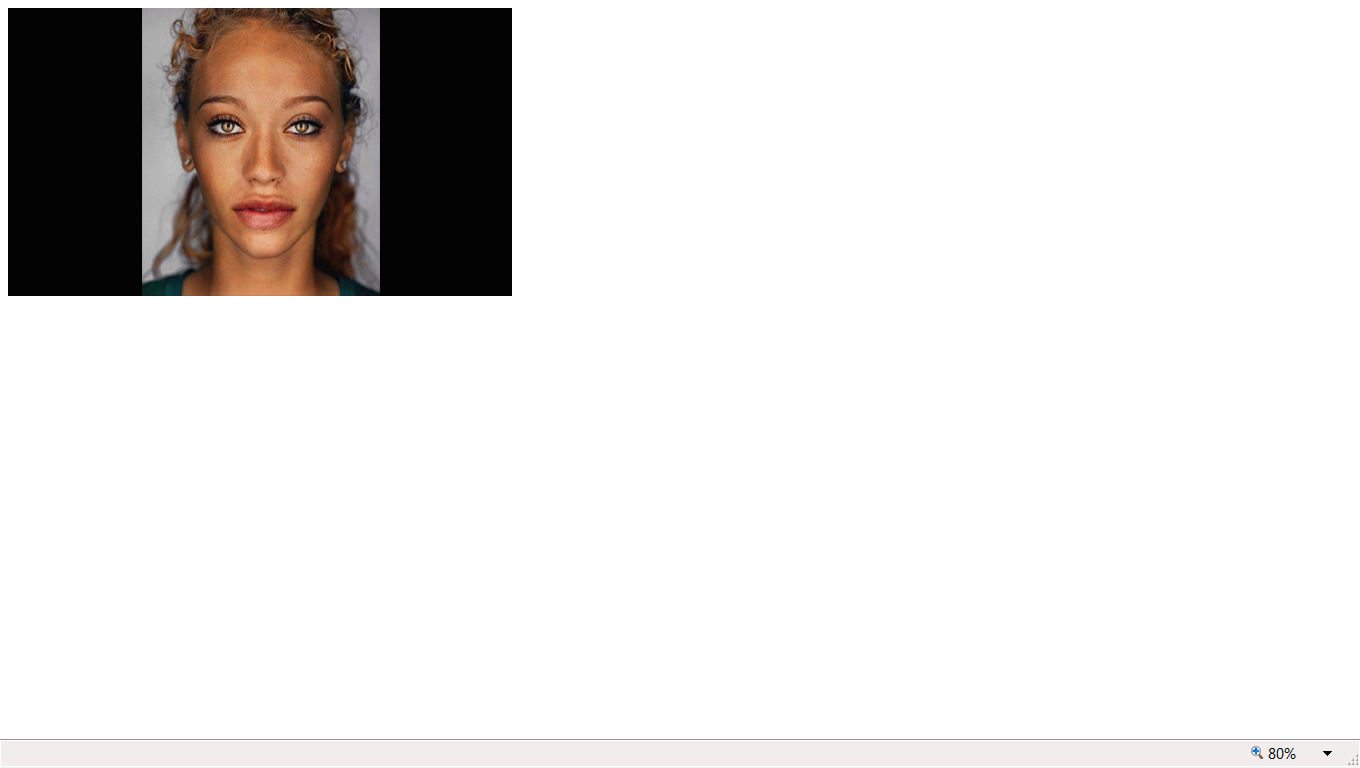 6
This Morning:
What we know both good and bad
How “Principles to Actions” builds on what we know
What we now all need to do
7
We know…
NCTM has a legacy of leadership:

In 1989 the National Council of Teachers of Mathematics (NCTM) launched the standards-based education movement in North America with the release of Curriculum and Evaluation Standards for School Mathematics, an unprecedented initiative to promote systemic improvement in mathematics education.
8
Principles to Actions: Ensuring Mathematical Success for All
Now, twenty-five years later, the widespread adoption of college- and career-readiness standards, including adoption in the United States of the Common Core State Standards for Mathematics (CCSSM) by forty-five of the fifty states, provides an opportunity to reenergize and focus our commitment to significant improvement in mathematics education.
9
We know…
We have made great progress:
The percentage of fourth graders scoring “proficient” or above on the National Assessment of Educational Progress (NAEP) rose from 13 percent in 1990 to 42 percent in 2013. 
The percentage of eighth graders scoring “proficient” or above on the NAEP rose from 15 percent in 1990 to 36 percent in 2013. 
Average scores for fourth and eighth graders on these NAEP assessments rose 29 and 22 points, respectively, between 1990 and 2013.
10
We know…
We have made great progress:
The number of students taking Advanced Placement Calculus examinations increased from 77,634 in 1982 to 387,297 in 2013, of whom about 50 percent scored 4 or 5.

 There is much to celebrate!
11
But we also know…
We are far from where we need to be:
Average mathematics NAEP scores for 17-year-olds have been essentially flat since 1973. 
The difference in average NAEP mathematics scores between white and black and white and Hispanic 9- and 13-year-olds has narrowed somewhat between 1973 and 2012 but remains between 17 and 28 points.
Only about 44% of HS graduates in 2013 were deemed ready for college work in mathematics.
12
But we also know…
Although many countries’ mean scores on the PISA assessments increased from 2003 to 2012, the United States’ and Canada’s mean scores declined. 
U.S. students performed relatively well on PISA items that required only lower-level skills—reading and simple handling of data directly from tables and diagrams, handling easily manageable formulas; however, they struggled with tasks involving creating, using, and interpreting models of real-world situations and using mathematical reasoning.
13
So there are no laurels to rest on.
14
And we know why…
Too much focus is on learning procedures without any connection to meaning, understanding, or the applications that require these procedures.
Too many students are limited by the lower expectations and narrower curricula of remedial tracks from which few ever emerge.
Too many teachers have limited access to the instructional materials, tools, and technology that they need.
15
And we know why…
Too much weight is placed on results from assessments—particularly large-scale, high-stakes assessments—that emphasize skills and fact recall and fail to give sufficient attention to problem solving and reasoning.
Too many teachers of mathematics remain professionally isolated, without the benefits of collaborative structures and coaching, and with inadequate opportunities for professional development related to mathematics teaching and learning.
16
We know…
As a result, too few students—especially those from traditionally underrepresented groups—are attaining high levels of mathematics learning.
17
Progress and Challenge
So the first section summarizes, builds perspective, sets the table and provides a balanced set of ammunition.

Read it.  Use it.  Quote it. Read on.
18
We know…
These are times of unique opportunity:
	- Common Core State Standards
	- PARCC
	- Smarter Balanced

	- Clearer, higher, fewer, better, 		   common
19
NCTM (2013)
The widespread adoption of the Common Core State Standards for Mathematics presents an unprecedented opportunity for systemic improvement in mathematics education in the United States. The Common Core State Standards offer a foundation for the development of more rigorous, focused, and coherent mathematics curricula, instruction, and assessments that promote conceptual understanding and reasoning as well as skill fluency. This foundation will help to ensure that all students are ready for college and the workplace when they graduate from high school and that they are prepared to take their place as productive, full participants in society.
20
We know…
It’s a system and we need to act systemically.
Standards and assessments are necessary, but in no way, shape or form sufficient.

That’s why we revisit and update our principles
21
Principles to Actions: Ensuring Mathematical Success for All
Teaching and Learning
Access and Equity	
Curriculum 
Tools and Technology
Assessment 
Professionalism
22
Principles to Actions: Ensuring Mathematical Success for All
2000 PSSM
2014 PtA
Equity
Curriculum
Teaching
Learning
Assessment
Technology
Teaching and Learning
Assess and Equity
Curriculum
Tools and Technology
Assessment
Professionalism
23
Teaching and Learning are the heart of the matter
Teaching and Learning:
	The teaching of mathematics is complex. It requires teachers to have a deep understanding of the mathematical knowledge that they are expected to teach and a clear view of how student learning of that mathematics develops and progresses across grades. It also requires teachers to be skilled at teaching in ways that are effective in developing mathematics learning for all students. This section presents, describes, and illustrates a set of eight research-informed teaching practices that support the mathematics learning of all students. Before turning to these teaching practices, however, we must be clear about the mathematics learning such teaching must inspire and develop and the inextricable connection between teaching and learning.
24
We know…
From research, observation and the wisdom of practice what constitutes effective teaching:
25
Principles to Actions: Ensuring Mathematical Success for All
Mathematics Teaching Practices
Establish mathematics goals to focus learning. 
Implement tasks that promote reasoning and problem solving. 
Use and connect mathematical representations. 
Facilitate meaningful mathematical discourse. 
Pose purposeful questions. 
Build procedural fluency from conceptual understanding. 
Support productive struggle in learning mathematics. 
Elicit and use evidence of student thinking.
26
But how?
27
We know…
The elements of the system must be of high quality, must be aligned, and must support effective teaching and high levels of learning:
28
Principles to Actions
The Mathematics Teaching Practices support effective learning for all students. However, although such teaching and learning form the nonnegotiable core of successful mathematics programs, they are part of a system of essential elements of excellent mathematics programs. Consistent implementation of effective teaching and learning of mathematics is possible only when school mathematics programs have in place—
a commitment to access and equity; 
a powerful curriculum; 
appropriate tools and technology;
meaningful and aligned assessment; and 
a culture of professionalism.
29
Principles to Actions:Ensuring Mathematical Success for All
Only the launching pad
Only ammunition
Only guidance
Not the end by any means
30
Principles to Actions
Goals and purposes:
The primary purpose of Principles to Actions is to fill the gap between the development and adoption of CCSSM and other standards and the enactment of practices, policies, programs, and actions required for their widespread and successful implementation.
31
Principles to Actions
Overarching message:
Effective teaching is the nonnegotiable core that ensures that all students learn mathematics at high levels and such teaching requires a range of actions at the state or provincial, district, school, and classroom levels.
32
Principles to Actions
Progress and Challenge
Effective Teaching and Learning
Essential Elements
Access and Equity
Curriculum
Tools and Technology
Assessment
Professionalism
Taking Action
References
33
Principles to Actions
Organization of each principle:
Statement of the principle
Commentary on the principle
Obstacles (including unproductive and productive beliefs)
Overcoming the obstacles
Illustration
Moving to Action
34
Beliefs and Obstacles
Teaching and Learning – page 11
35
Beliefs and Obstacles
Access and Equity – page 63
36
Beliefs and Obstacles
Curriculum – page 72
37
Beliefs and Obstacles
Tools and Technology – page 82
38
Beliefs and Obstacles
Assessment – pages 91-92
39
Beliefs and Obstacles
Professionalism – pages 102-103
40
Beliefs and Obstacles
Professionalism
41
We know…
A report is only words:
In this exciting and challenging context NCTM introduces Principles to Actions: Ensuring Mathematical Success for All, setting forth a set of strongly recommended, research-informed actions, based on the Council’s core principles and intended for all educational leaders and policymakers, all school and district administrators, and all teachers, coaches, and specialists of mathematics.
42
Taking Action
Leaders and Policymakers in All Districts, States or Provinces:
make the eight Mathematics Teaching Practices a schoolwide focus that is expected for all teachers to strengthen learning and teaching for all students, and provide professional development, training, and coaching to make the implementation of these practices a priority;
make the mathematical success of every student a nonnegotiable priority.
43
Taking Action
Principals Coaches, Specialists, and Other School Leaders:
make ongoing professional development that supports the implementation of the eight Mathematics Teaching Practices as a priority;
allocate resources to ensure that all students are provided with an appropriate amount of instructional time to maximize their learning potential;
eliminate the tracking of low-achieving students and instead structure interventions that provide high-quality instruction and other classroom support, such as math coaches and specialists;
understand the devastating impact of professional isolation and create collaborative structures to maximize professional growth.
.
44
Taking Action
Teachers:
plan and implement effective instruction as described by the Mathematics Teaching Principles;
develop socially, emotionally, and academically safe environments for mathematics teaching and learning—environments in which students feel secure and confident in engaging with one another and with teachers;
45
Taking Action
Teachers:
provide students with descriptive, accurate, and timely feedback on assessments, including strengths, weaknesses, and next steps for progress toward the learning targets;
work collaboratively with colleagues to plan instruction, solve common challenges, and provide mutual support as they take collective responsibility for student learning.
46
The Last Word
Only when these words become actions and the actions lead to more productive beliefs, new norms of instructional practice, and the implementation of the essential supporting elements will we overcome the obstacles that currently prevent school mathematics from ensuring mathematical success for all students.
47
Principles to Actions:Ensuring Mathematical Success for All
1980 Agenda for Action
1989 Everybody Counts
1989 Curr and Eval  
              Standards
2000 PSSM
2006 Curriculum Focal 
	    Points
2014 Principles to Actions??
AMMUNITION
SUPPORT
48
Principles to Actions
Read it.              Read it again.
Annotate it.       Cogitate on it.
Select some targets and try ‘em out.
Recruit some colleagues.
Revise and try some things again.
Build a plan.  Implement.  Monitor.  Revise.  Institutionalize.
Celebrate improvement and success.
49
Thank you.
50